Lesson 9.8
Goal:  The learner will identify lines of symmetry.
Line Symmetry
You can draw/fold a line, line of symmetry, that cuts a figure into two congruent parts.
Does it have a line of symmetry?
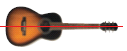 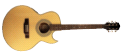 Symmetry?
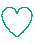 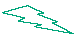 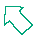 Lines of Symmetry
A figure can have zero, one, or multiply lines of symmetry.
How many lines of symmetry?
How many lines of symmetry?
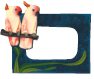 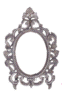 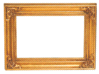 Complete the figure using the line of symmetry.
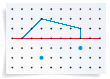 Try It
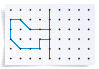 Assignment
P.496 #1-11, 19